BEYOND WORKSHOPHOW TO PLAN EFFECTIVE TRAININGS
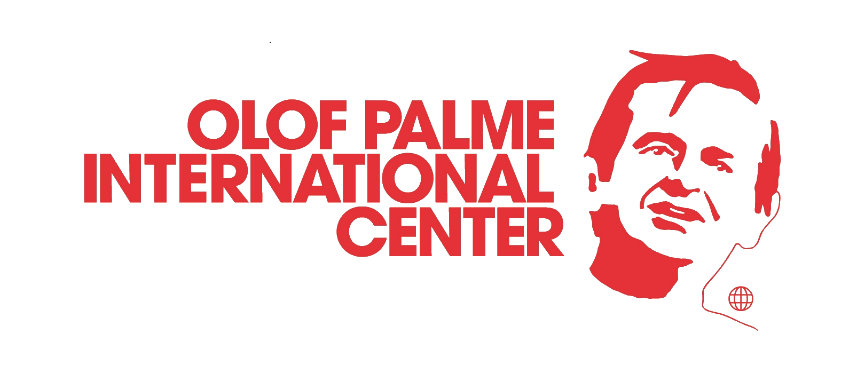 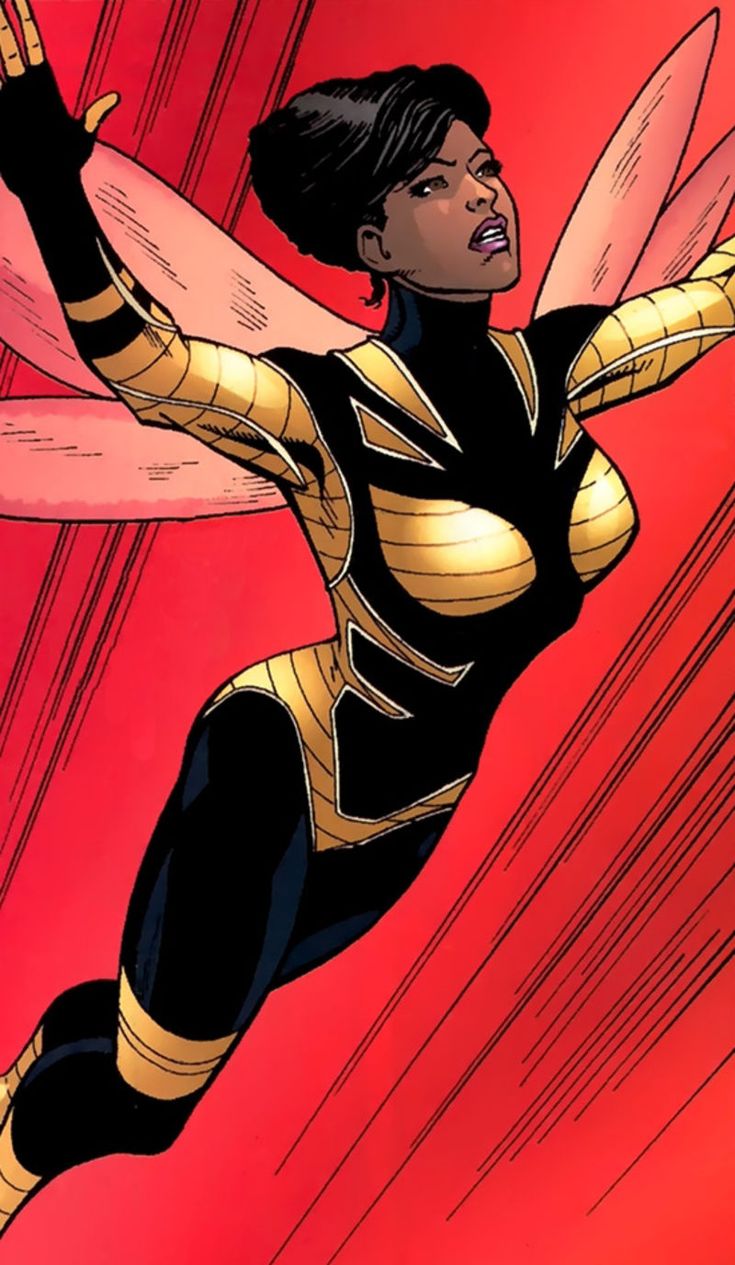 active participation in
AFTER THIS WORKSHOP, YOU WILL BE ABLE TO…
design an effective workshop
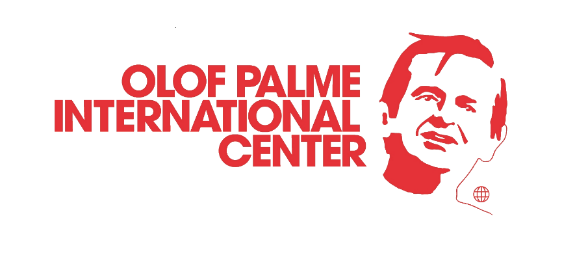 [Speaker Notes: Ska vi ta bort punkterna här då om du inte nämner dem? Så de inte råkar klickas fram när du ska vidare.]
DAY 1: 
Evaluating learning
2. Setting learning objectives

DAY 2: 
1. How we learn/Active methods
4. Efficient change processes (AAA)
AGENDA
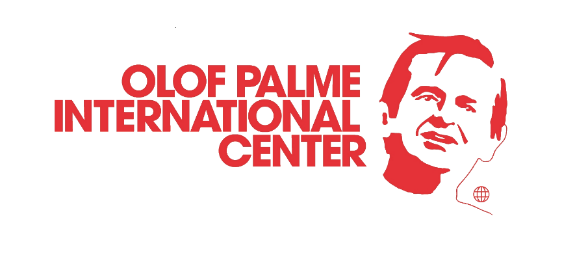 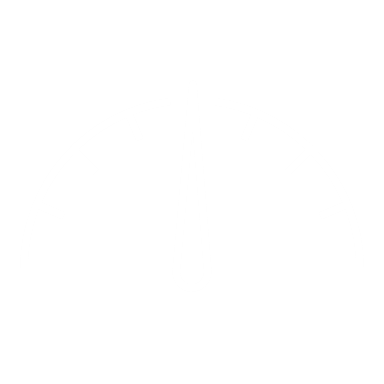 1. Evaluating learning
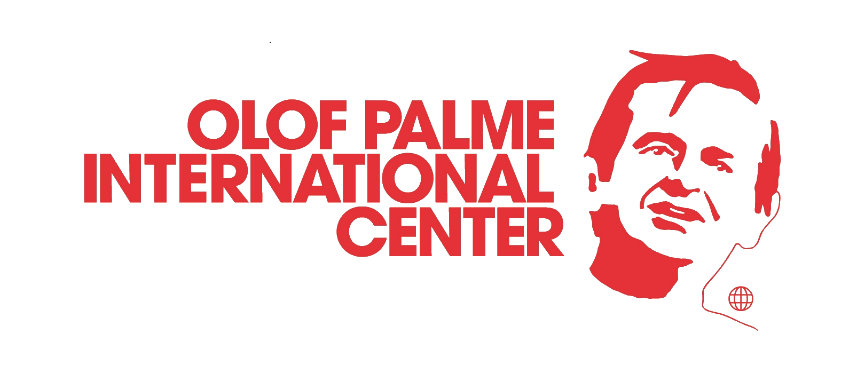 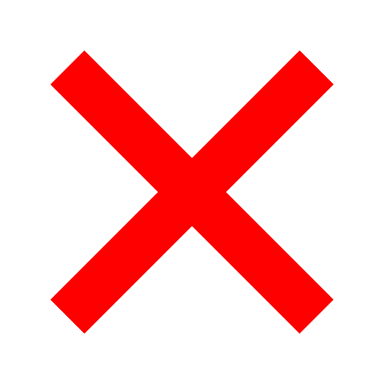 If everyone liked the training, it means that it was a success. 

Even though the trainer was funny, the workshop may have been ineffective. 

If the trainees have increased their knowledge their organisation will be stronger. 

If the trainees give the training a high score it means that they have increased their knowledge.

If the trainees can repeat what was said in the training, they have gained new knowledge.

The training was successful only if the trainees can apply what they have learnt.
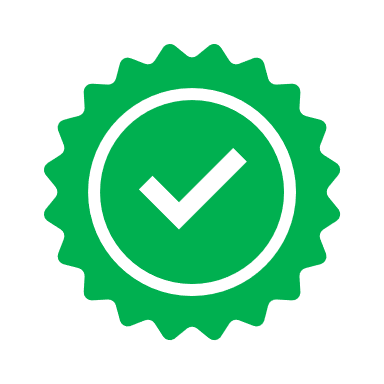 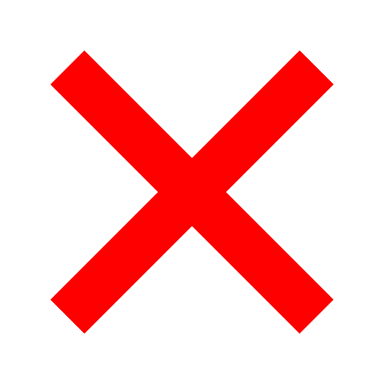 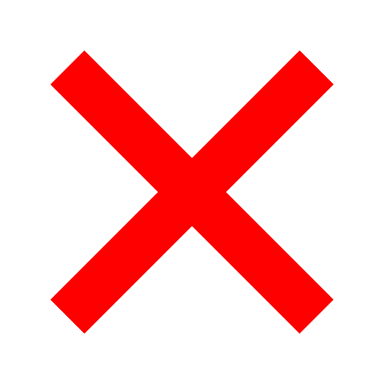 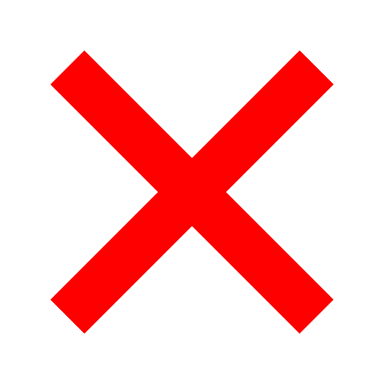 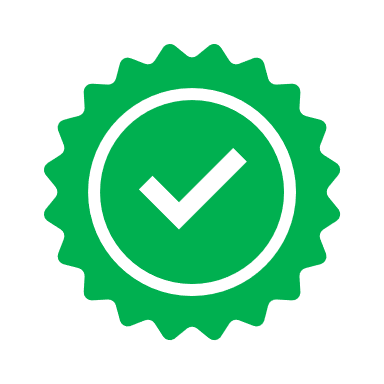 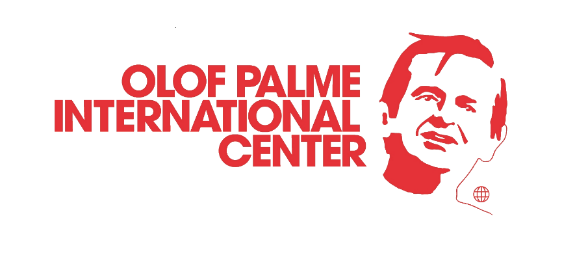 [Speaker Notes: Using zoom reactions to indicate if the statement is true or false. Raise your hand if you think it is true!]
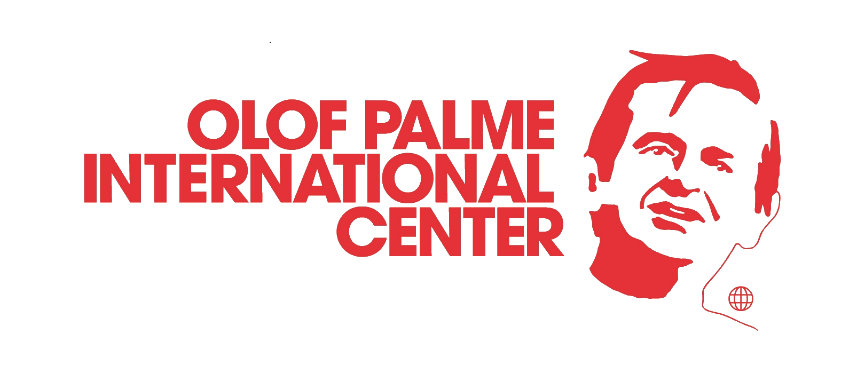 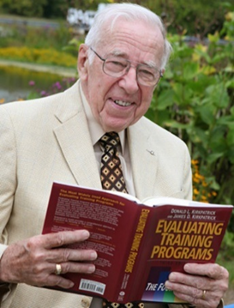 Donald Kirkpatrick
“If the trainees do not apply what they learned,the program has been a failure even if learning has taken place.”
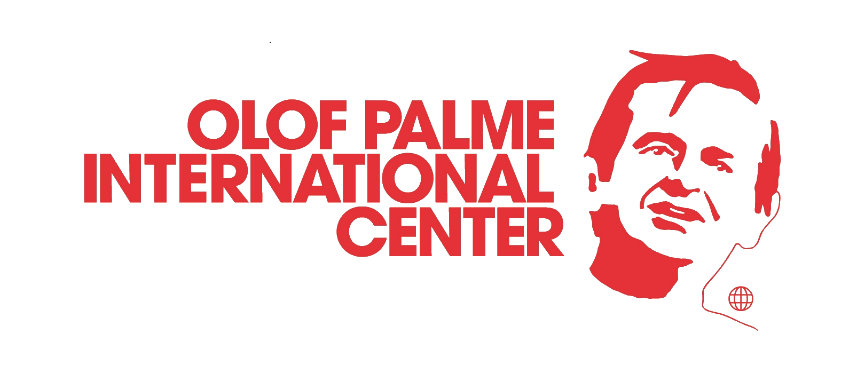 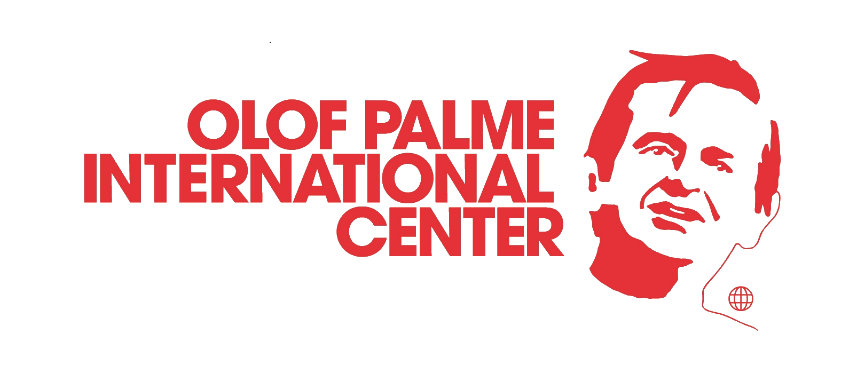 EXAMPLES OF METHODS FOR EVALUATION
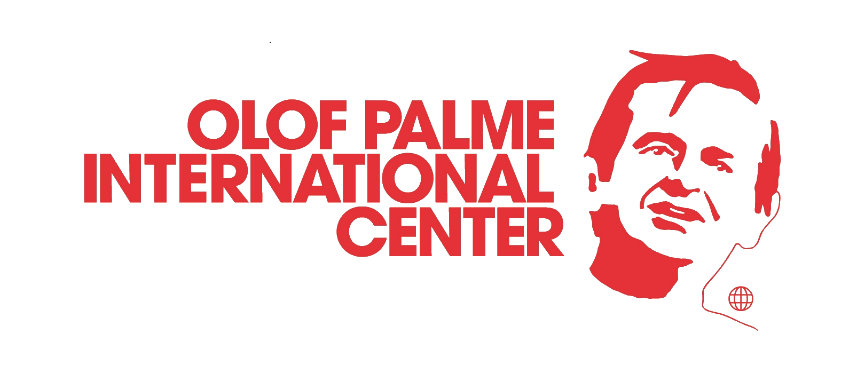 ROI / Societal change
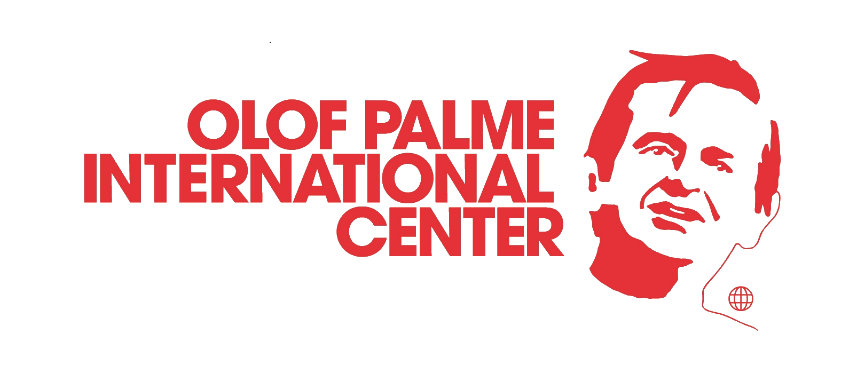 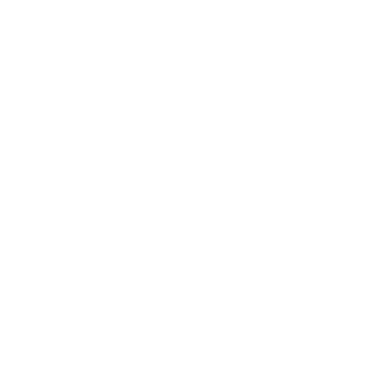 2. Setting learning objectives
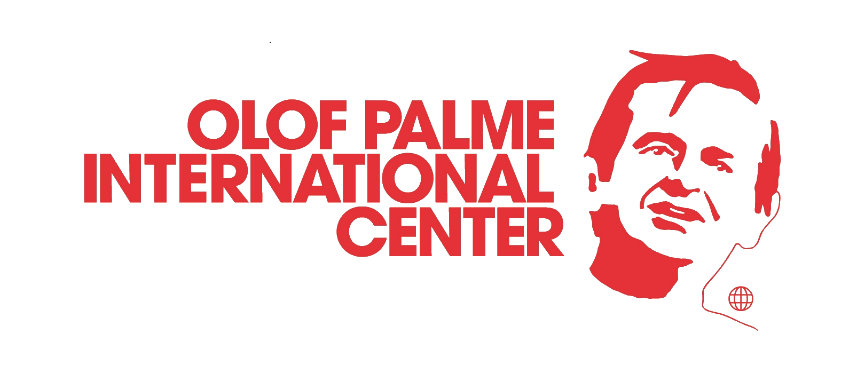 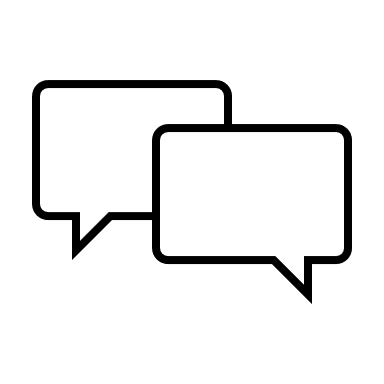 DISCUSS
How can you tell that learning has taken place?
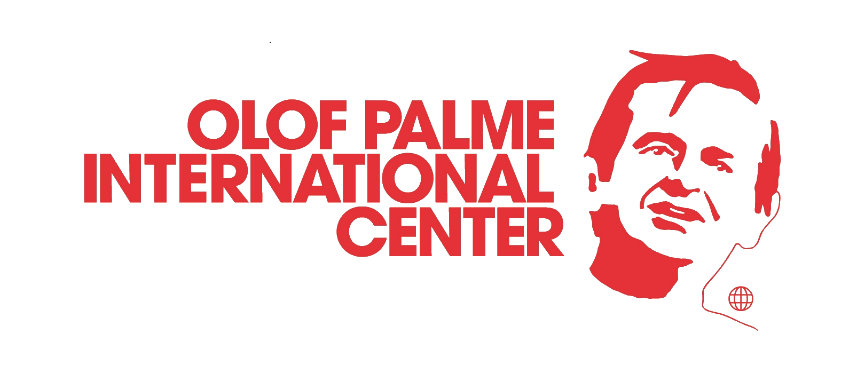 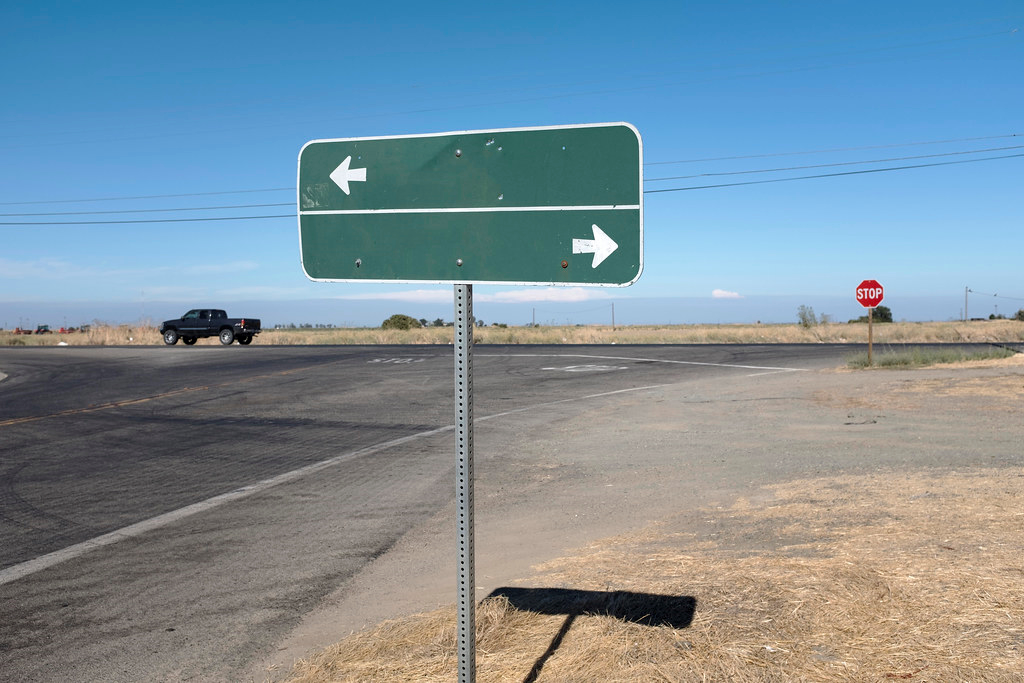 If you don’t know where you are going, any road will get you there. 
Lewis Carroll
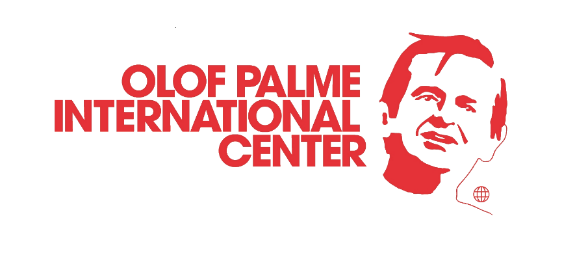 Learning objectives… 
… help the trainer plan the training.
… help participants focus their learning.
… help the arranging organisation evaluate the results.
… that are met impress the donors.
Why learning objectives?
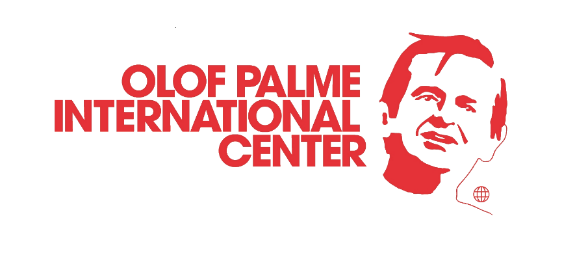 How does one set good learning objectives?
Start phrase + the ABC formula:
”After active participation in this workshop…”
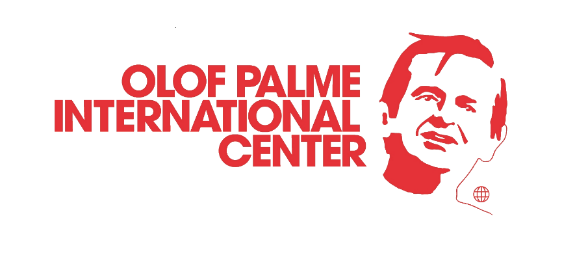 THE ABC FORMULA
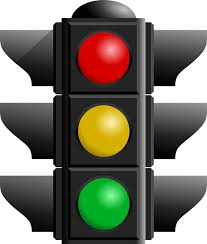 A - Audience		
B - Behaviour
C - Content
Stop! Don’t proceed until you have switched perspective from trainer/topic to participant.
Choose a verb that describes an action that is possible to observe!
Pick your topic. Keep it short and concrete!
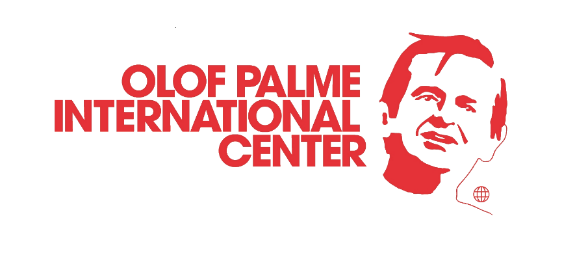 Example of learning objective using the ABC formula
After active participation in the workshop…
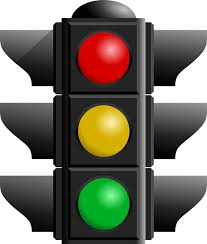 Start phrase
A - Audience		
B - Behaviour
C - Content
Local women’s organisations

will be able to evaluate
Regional climate adaptation plans from a gender equality perspective
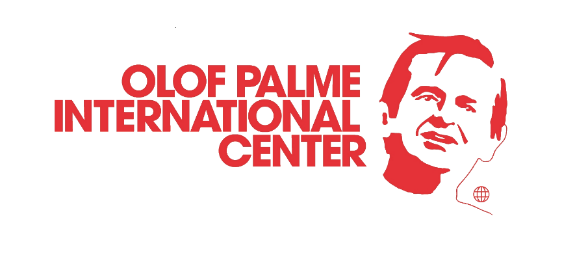 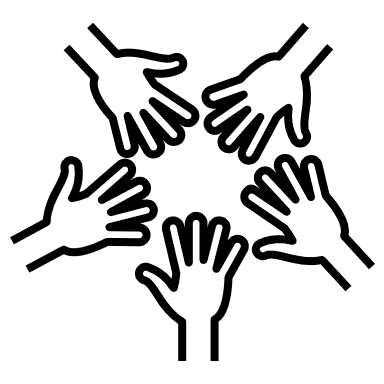 TRY IT OUT
For a training that you will hold or arrange, formulate two learning objectives.
15 min
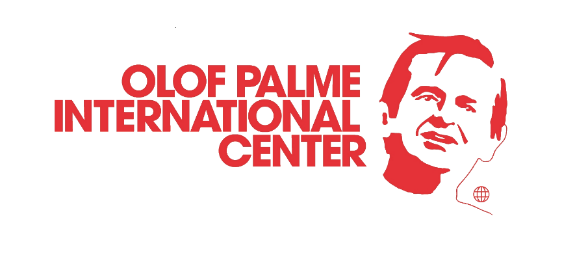 Behaviours should be…
Observable (avoid ”understand/know”) 
Relevant (useful in real life)
Picking the right Behaviour
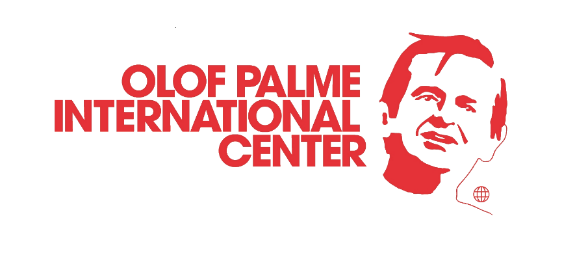 BLOOM’S TAXONOMY
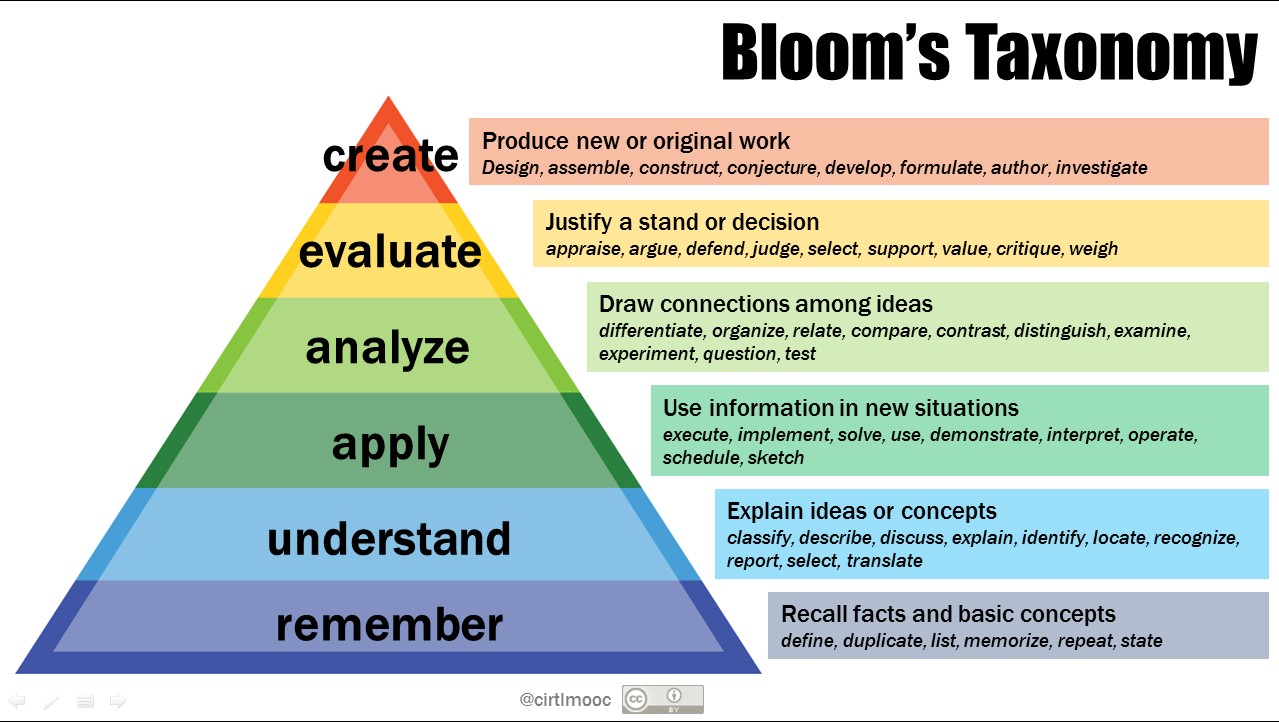 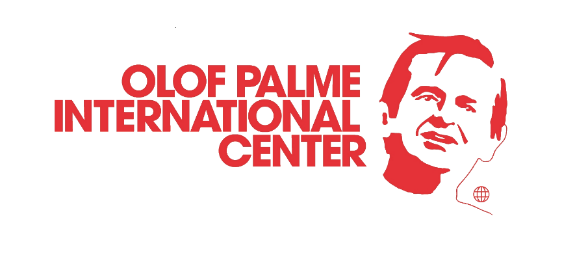 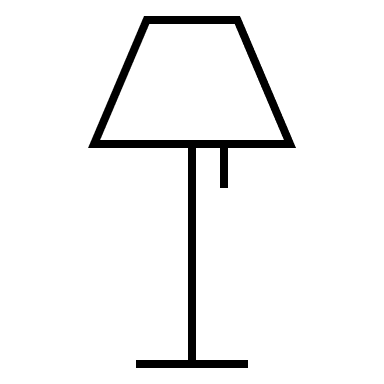 HOME ASSIGNMENT
Formulate a new learning objective to a planned training in Padlet.
Until tomorrow at 9.00 am CEST
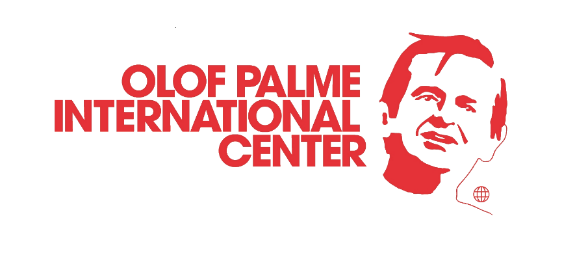 Wrap up of Day 1
We have used many Learner Centered methods today!
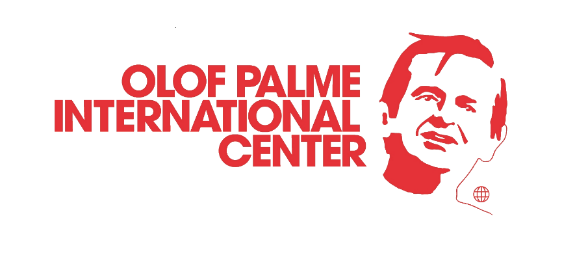 [Speaker Notes: Next page I will show all methods and briefly comment, you will use the annotate function in Zoom and mark the Methods you think you will try out in the future.]
Active participation!
1. Everyone from Asia, Africa, Middle East, Europe turns on their cameras and waves to us all. 

2. Rename yourself in Zoom with an adjective/one word how you feel today “Curious Karl” 

Where do we start?
3. First associations: to “adult learning” 

4. Self assessment: On a scale from 1-5 use zoom poll

5. Participants sharing in plenum
Reflections ?

6.  True and False statements (Zoom reactions)

7.  Group discussion on learning effective training 

8.  View and rate each others learning objectives in Padlet 

Exercise!
9.  Solo work: formulate two learning objectives in Padlet

10.  Home assignment to improve your learning objective in Padlet
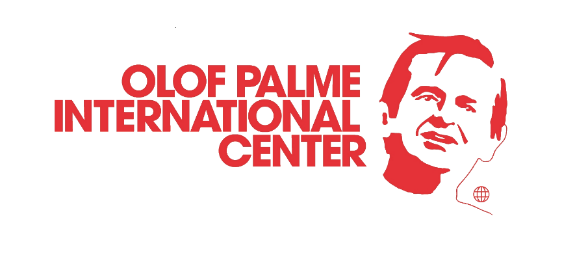 [Speaker Notes: 8. Try doing exactly what your Learning Objective, learning by doing.

9. Reflection on others 

10. Go back and try again, repetition. 

Most popular ?

Least popular ?]
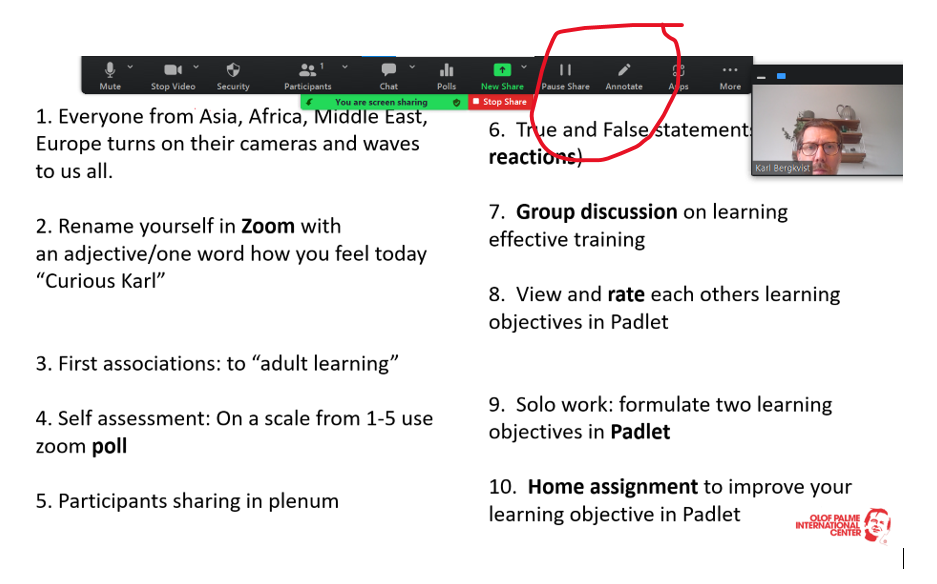 DAY 1: 
Evaluating learning
2. Setting learning objectives

DAY 2: 
1. How we learn/Active methods
4. Efficient change processes (AAA)
AGENDA
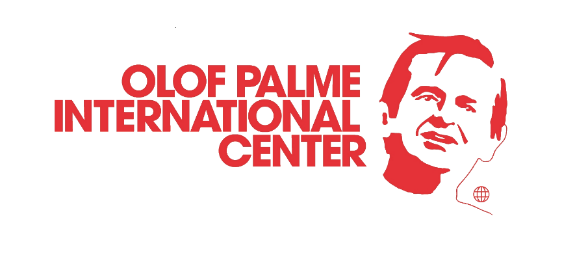 [Speaker Notes: How we Learn?




What is needed to change things ?

Pressent the triple AAA model

Do a Poll, Plenary discussion in whole group and  small group work]
Thank you for today! See you on Thursday 22 September at 9 am (CEST)
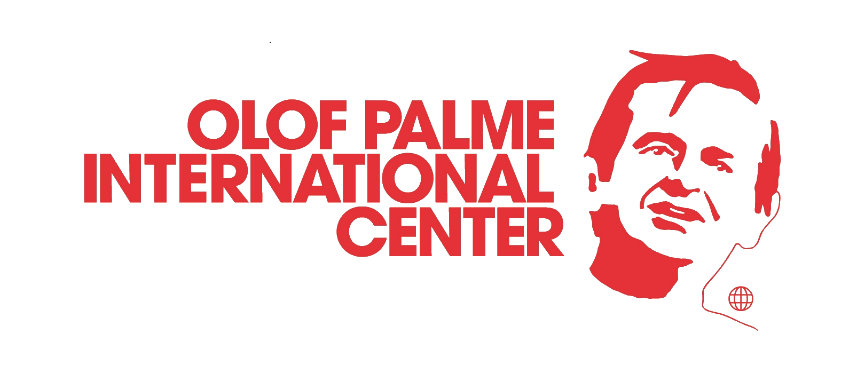 Introduction exercises (Zoom camera + rename)
Energizer (thumb and pinky finger)
How to evaluate learning – Donald Kirkpatrick’s evaluation model - a workshop is not effective if learning has not taken place
Formulate learning objectives –formulating learning objectives with ABC formula using Padlet. Blooms taxonomy. 
Home assignment – formulate learning objectives in Padlet
RECAP DAY 1
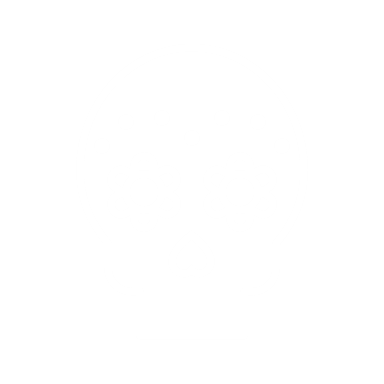 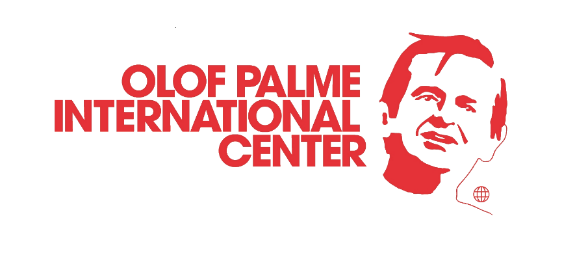 DAY 1: 
Evaluating learning
2. Setting learning objectives

DAY 2: 
1. How we learn/Active methods
4. Efficient change processes (AAA)
AGENDA
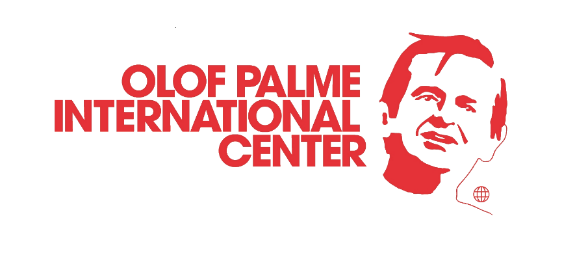 [Speaker Notes: How we Learn?




What is needed to change things ?

Pressent the triple AAA model

Do a Poll, Plenary discussion in whole group and  small group work]
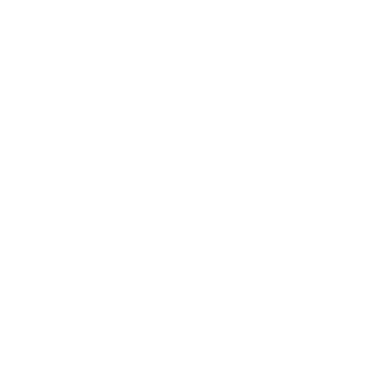 3. How we learn
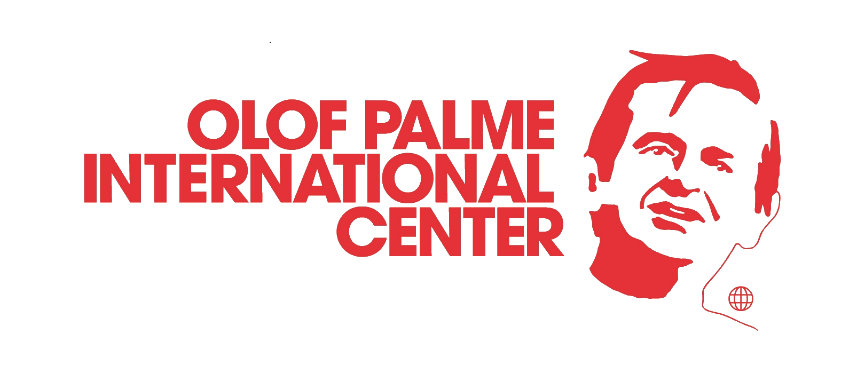 Brainstorm with a twist (10 min)
Two basic conceptsand a theory (10 min)
Fishbowl (10 min)
Group exercise (40 min)
How we learn
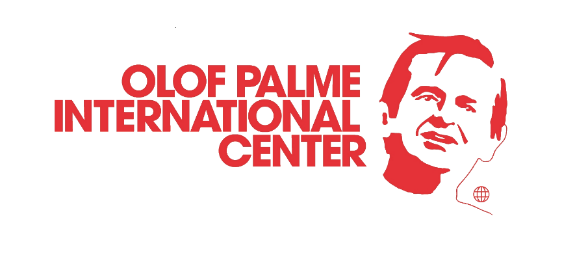 Knowledge transferIs it really possible ?
[Speaker Notes: Knowledge transfer is the notion that knowledge can simply be transferred from one person to another. The most classical example is the lecturer that shares his/her knowledge in an auditorium. After the knowledge have been shared in the room everyone there now has it. 

The most important to achieve knowledge transfer is to have an expert with a lot of knowledge to transfer!

My own experience from University and forward is that this rarely happens, the lecturer shared a lot but I nevertheless had to read, think and discuss with my fellow students to gain any knowledge. (I think this is due the thinking that information and knowledge is the same thing, its clearly not. Whereas information is facts or data, knowledge is more personal, its about skills and application of information. )

Learning transfer is that you transfer the learning to another context. Learning transfer is to learn in one context and applying it to another, i.e. the capacity to apply acquired knowledge and skills to new situations. If you learn to drive on a closed off track the learning transfer takes place when you try to drive to work in normal traffic. 

If you have learnt something new, in a driving school or gender theory class, that is great!! You can now drive with a teacher next to you and have discussion in a class of students about gender issues, the need for these skills are however rather limited, so you need transfer this knowledge to a context where they knowledge matches an actual need, ie the need to get to work or the need to change gender relations in society. 

We argue that the difference between the two is important, one is often assumed but built on flawed theory, the other is rarely given attention but have a sound theory.]
1: Formulate measurable learning objectives.  

2: Reserve time for participants to do exactly what you have written in your learning objectives.

3: Let participants reflect alone or discuss with peers about some aspect closely related to your learning objective.  

4: Add one or two quick games that are learned centered methods, such as brainstorming, roleplay, quiz, guessing games, Kahoot.

5: When participants engage in active methods, you can usually collect evidence that they have met the learning objectives by simply observing. No separate evaluation needed! 

6: Limit each presentation to 15 minute in a go. If your training is long, do a few of those, rather than lecture for an hour.
When you fill in the form, consider these effective design tricks
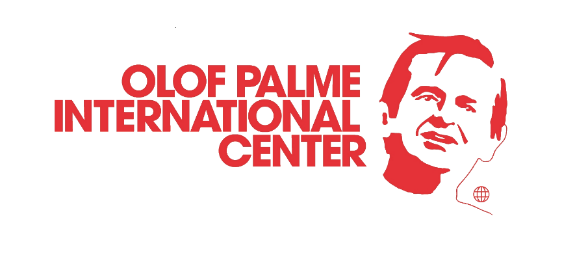 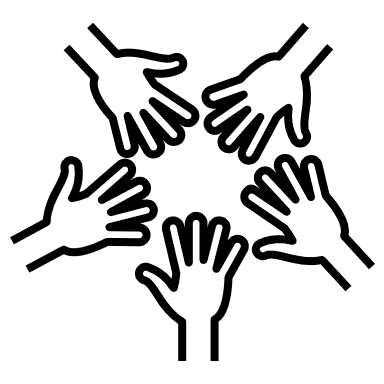 TRY IT OUT
In your assigned groups: Fill in the template for planning effective trainings
30 min
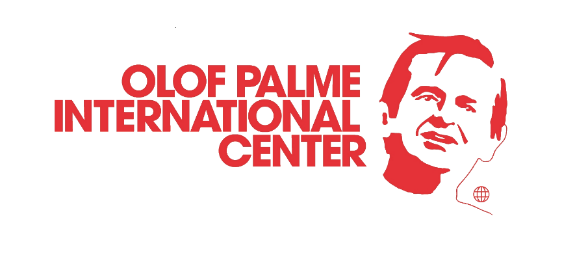 [Speaker Notes: 10 minutes to go through the template before going into break-out rooms! Download the template at PRC.]
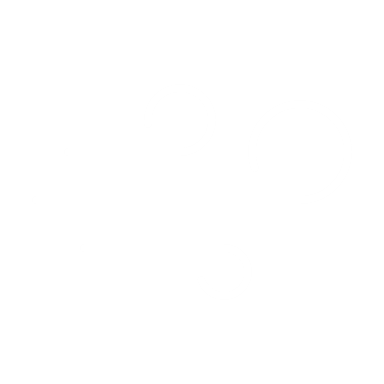 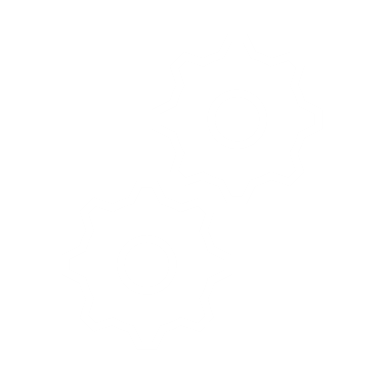 4. Effctive change processes
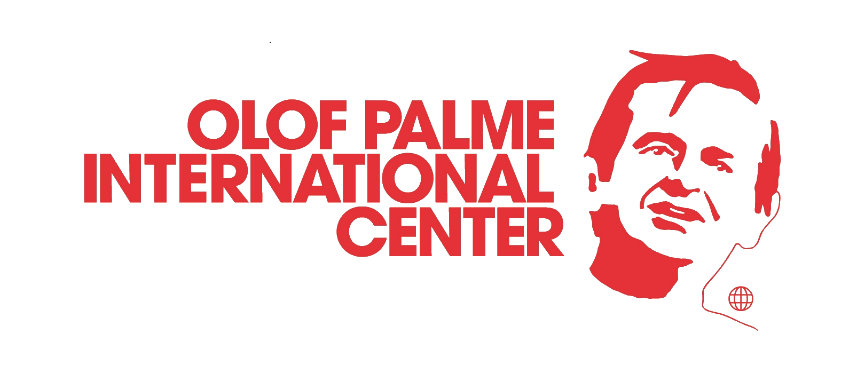 TRIPLE A-MODEL
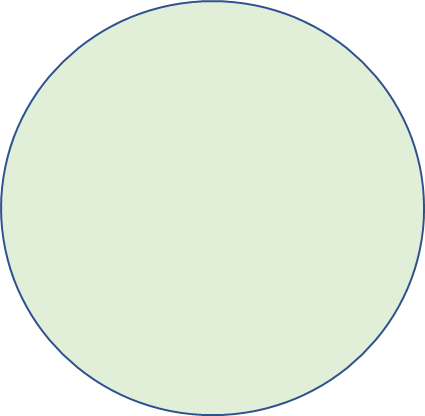 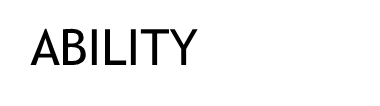 Change
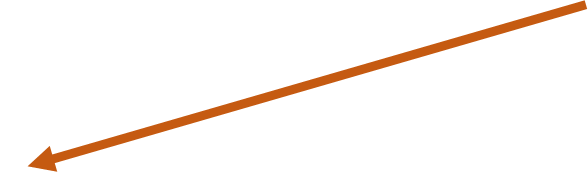 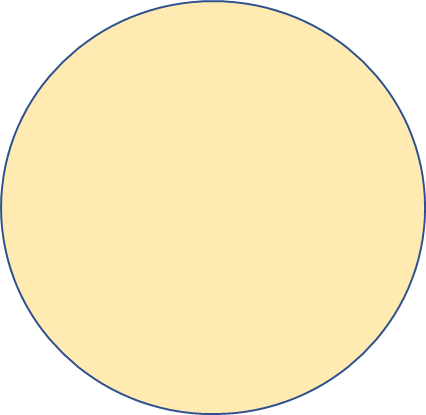 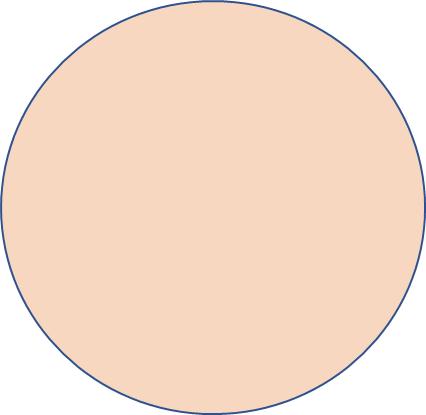 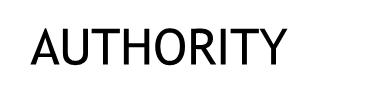 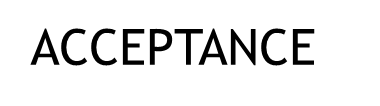 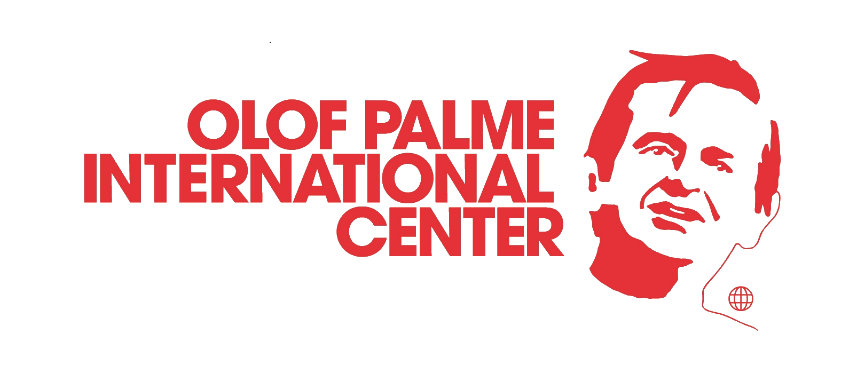 [Speaker Notes: Change processes
According to Harvard University’s Problem Driven Iterative Adaptation (PDIA), for change to occur there are three key elements: 
Ability - “the need for time, money, skills and the like to even start any kind of intervention”. 
Authority - the support needed to effect reform or policy change or build state capability (political, legal, organisational, and personal) 
Acceptance - “the extent to which those who will be affected by a reform or policy change accept the need for change and the implications of change“. 
This is called the Triple A-model for change. It can be useful to analyse the state of these three elements when planning a project or an intervention in order to predict the chances for actual change. It can also be useful to keep in mind when evaluating. Perhaps a solution will lie in enhancing the ability, the authority or the acceptance.]
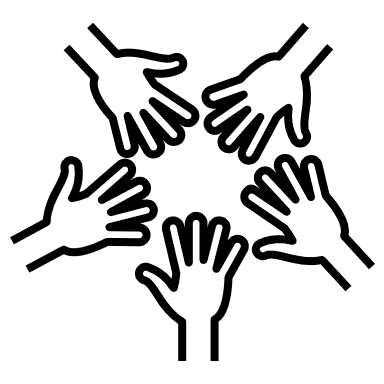 TRY IT OUT
In small groups: IDENTIFY as many things as possible that increase authority or acceptance.
10 min
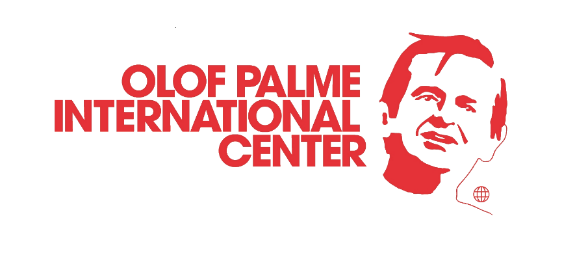 [Speaker Notes: IDENTIFY as many things as possible that increase authority or acceptance]
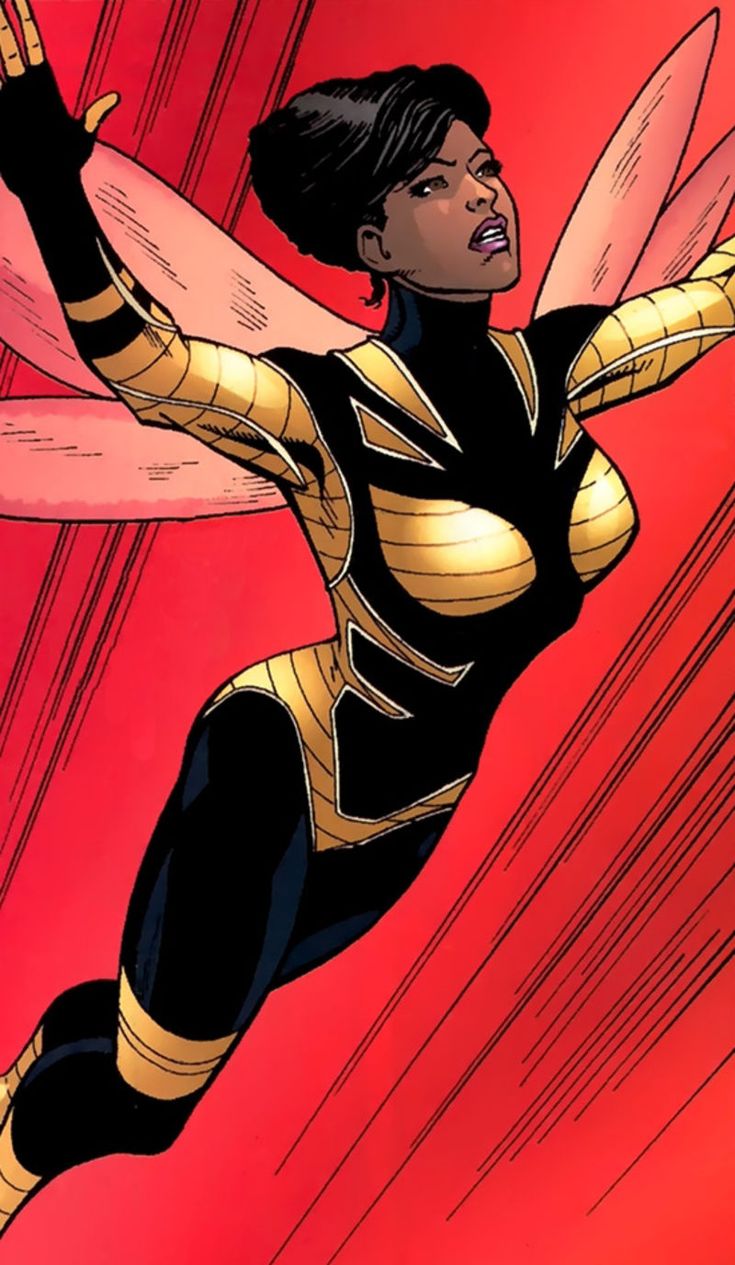 active participation
AFTER THIS WORKSHOP, YOU WILL BE ABLE TO…
Design an effective workshop

Formulate measurable learning objectives 
Plan for how to evaluate learning 
Explain why teaching less enables learning more.   
Select active learning methods to support intended learning
Assess which element gets most vs least focus in the: Ability, Authority, Acceptance (AAA)
Discuss the implications of neglecting Authority or Acceptance in change work. 
Lobby for complementing training with other measures to enable change to occur
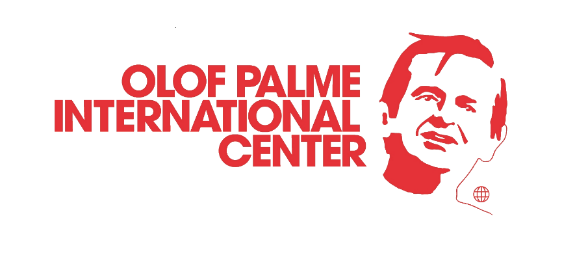 Thank you for your participation!Training resources at:  www.palmecenter.se/resourcecenter/method-material/design-effective-trainings/
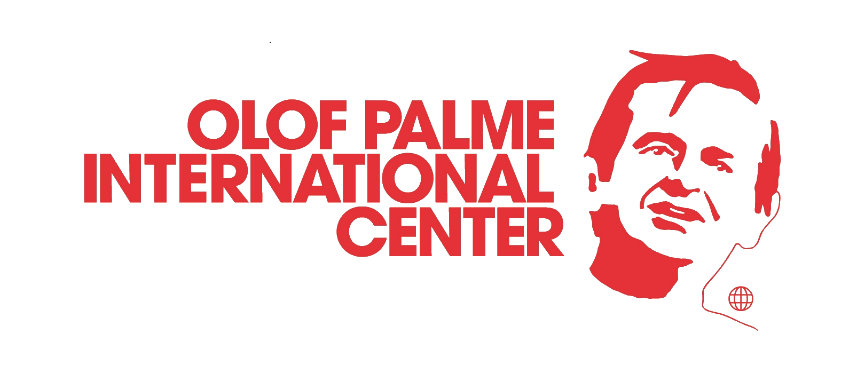